Communicating with Residencies and Creating a Rank Order List
Amy Fleming, MD
Associate Dean for Students
Vanderbilt School of Medicine
White Coat 2015!
WOW!
Communicating with Residencies
Indicating Strong Interest
Communicating with Residencies
Indicating Strong Interest
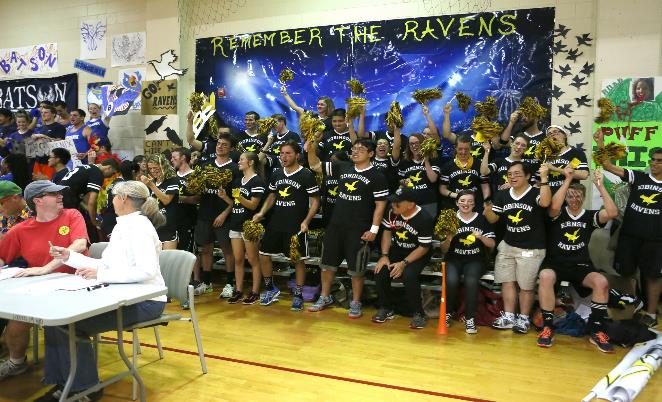 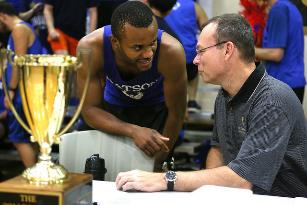 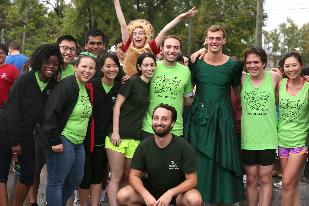 Communicating with Residencies
Indicating Strong Interest
Telling the #1
No obligation but it can’t hurt
Be sure before you notify
Telling #2? #3?
Love letters from programs
What do they mean?
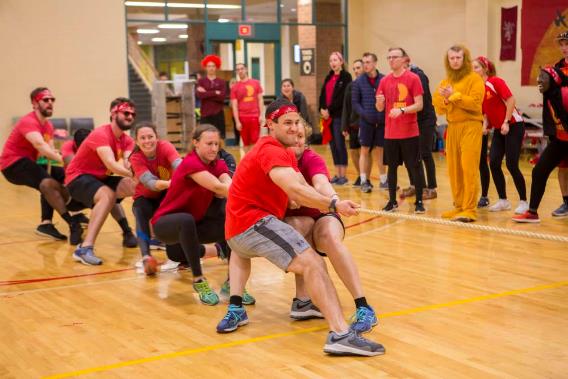 [Speaker Notes: Some programs say please don’t communicate.
-if they say this don’t…]
Communicating with Residencies
Big No-No’s
Requesting information regarding one’s rank at a program

Being dishonest / making promises you don’t keep
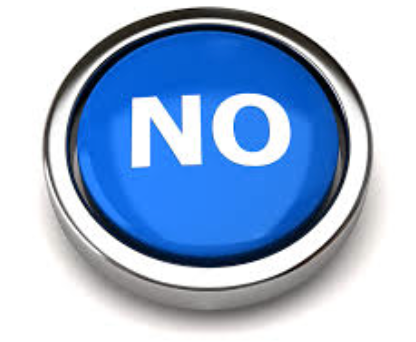 Communicating with Residencies
The Role of Faculty Advisor
Review thoughts on ROL
Make a call to #1 (not-required)
Make a call to #2, #3, #4 etc.  Probably not…
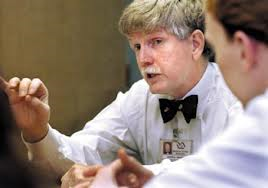 [Speaker Notes: Not all programs will appreciate calls]
Second Look Opportunities
If offered by programs, take it if you have STRONG interest
If not offered by programs, don’t bring it up.  It is a major hassle for the program directors
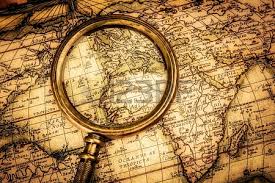 Verification
My Verification Status says Not Verified what does this mean?
The SOM has one more promotions committee meeting.  This is the last step certifying that you are on track to graduate, after that meeting students will be verified in NRMP for The Match.
[Speaker Notes: Feb 6th is last promotions meeting]
Deadlines
January 15			Ranking Opened
February 20th, 9pm ET	Rank Order List Due
February 20th		Med school deadline to verify 				eligibility
March 11th, 11am ET	Did I match (SOAP)
March 15th, 12pm ET	Match Day
The Match Algorithm
Applicants and programs make rank order lists
Attempt made to place applicant in #1 program
Tentative match made if
1) Program has ranked the applicant and has an unfilled spot, or
2) Program is full, but applicant is ranked higher than another applicant with a tentative match
Displaced applicant in scenario above is re-matched to #2 if possible
System continues until all applicants considered
The Match Algorithm
There is no match if:
Program did not rank the applicant
Program did rank the applicant but the program is already filled with other applicants who were ranked higher
Couples: 
Algorithm places couple in their highest ranked pair of programs where both matched
Creating a Rank Order ListGeneral Guidelines
Rank programs in order of actual preference.  There is no risk to ranking a “reach” program at the top of your list.
It is acceptable and safe to rank very competitive programs ahead of the sure thing
Beware of expressions of interest and guarantees
Rank all programs you would be willing to attend
Do not wait until the last minute to enter and certify your rank order list.  The servers may be overloaded and very slow.
Do not make last minute changes to your rank order list.  Most such changes are not well thought out and applicants frequently regret the changes.
Do not violate Match rules
In the end, you must honor the results of the Match
[Speaker Notes: Binding agreement!
Do not rank programs where you didn’t interview.

Some general Match information:
 
Applicants pay a $80 registration fee; there is a $50 late fee after November 30.

Couples pay an additional $15 per partner.

1-20 programs may be ranked on your primary rank order list at no additional charge; each additional ranked program costs $30 per program.

1-20 programs may be ranked on your supplemental rank order list(s) at no additional charge; each additional ranked program on all supplemental lists combined costs $30 per program.

Couples may rank 1-30 programs at no additional charge. Remember couples can list the same program more than once on their list depending upon the corresponding program on their partner’s list.


Extra fees will be due at the time of certification. Those fees are NOT refundable if you certify a shorter list at a later time.]
Important Considerations
Will you be happy at the program?
Will they teach you?
Do they have broad-based strengths?
Will you become competent in your specialty?
Will you be surrounded by like-minded residents?
Do they have research/teaching opportunities?
Do they place residents in good fellowships/jobs?
Important Considerations
What are your priorities?
Back-up Plans
If no match
SOAP
First choice specialty
Second- and third-choice specialties
Consider preparing a personal statement and obtaining letters for specialties other than your original choice if you feel you are at risk of not matching
Back-up Plans
One year match
Transitional years, preliminary years (medicine/surgery) with no advanced program
Pros:  
You have a job and income! 
You may be able to match into a PGY2 spot the following year.  
You may reenter the match for PGY1 spots the following year 
Research
Couples Match
Generally speaking, all the same rules apply
Be aware of the intentional   “No Match” option
If a couple fails to match, the system will not consider either partner’s individual rank order list
[Speaker Notes: Supplemental lists in couples are considered individually]
Match Week
Friday March 8
All students receive a “SOAP-eligible” email from NRMP at 12pm EST
Monday March 11
Matched/Unmatched information posted at 11AM ET
Locations of unfilled positions at 11AM for those eligible for SOAP
Thursday March 14
SOAP concludes at 11am EST
Friday March 15 - Match Day!
Saturday March 16 - Cadaver Ball
SOAP
SOAP-eligible applicants are the only ones who can initiate contact with programs
All contact with programs must take place through ERAS
No phone calls, emails, or other forms of communication allowed initially
Once a program responds to you with interest, you may contact them using any form of communication, and your advocate can contact them as well
[Speaker Notes: 3 rounds total!]
Match Day
The Vanderbilt Tradition
The Stage
The Fishbowl
The Website
Not interested?
You can opt out
No pressure
Some Final Thoughts
A calm approach is best
Vanderbilt is interested in your happiness and success above all else.  
Choose the program that is the best fit for you!
Resources
Pathway to Match: Vanderbilt CiM
https://medschool.vanderbilt.edu/cim/pathway-match
NRMP site:  http://www.nrmp.org
NRMP http://www.nrmp.org/residency/applicant-toolkit/
This slide set
Individual meetings with Dean Fleming or other advisors